京大岡山3.8m新技術望遠鏡計画主鏡制御用ギャップセンサの開発報告
京都大学　宇宙物理学教室
出口和弘

2012/9/29
概要
主鏡制御用ギャップセンサの温度特性を補正する方法を開発した。
これまで		ΔT=5℃, 1℃/hr

今回			ΔT=20℃, 1℃/10min
実験内容
センサと対向金属間を低熱膨張ガラス(t~0.6mm)で固定
低熱膨張ガラス
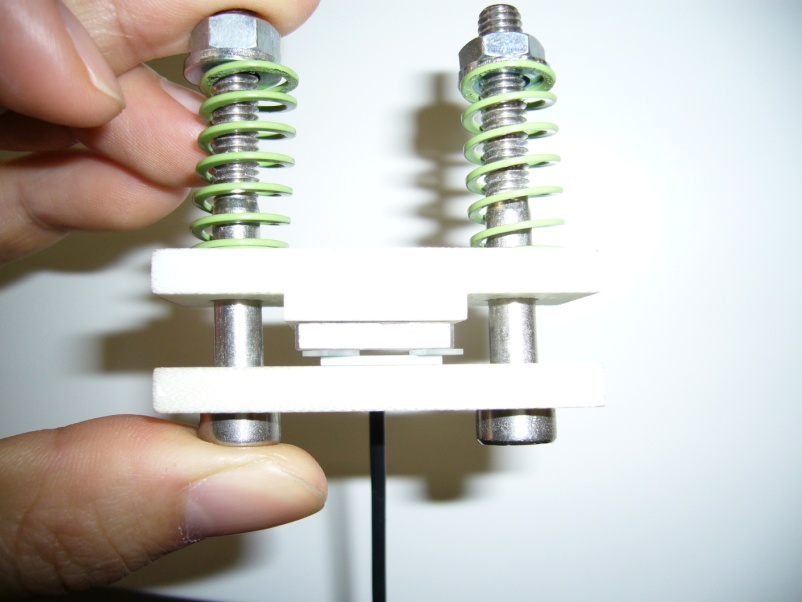 対向金属
計測距離一定で温度変化させセンサ出力値変化を調査
ギャップセンサ
実験1(ΔT=20℃)結果
センサ出力値と温度の時間変化
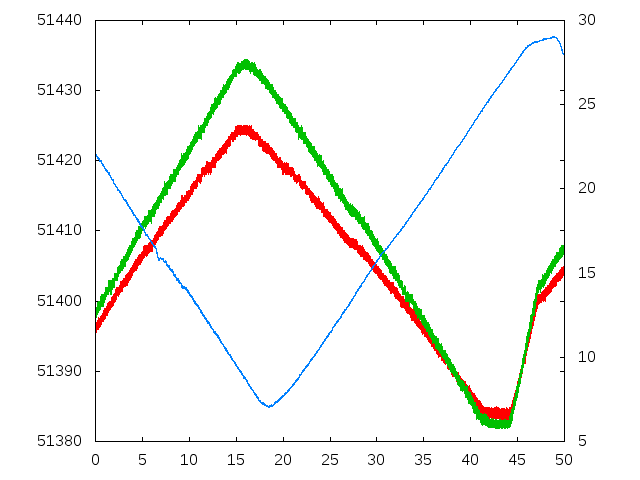 センサA
600nm
センサB
温度
20℃
センサの計測距離固定でΔT=20℃の温度変化をかけた
実験1(ΔT=20℃)結果
センサ出力値(補正後)と温度の時間変化
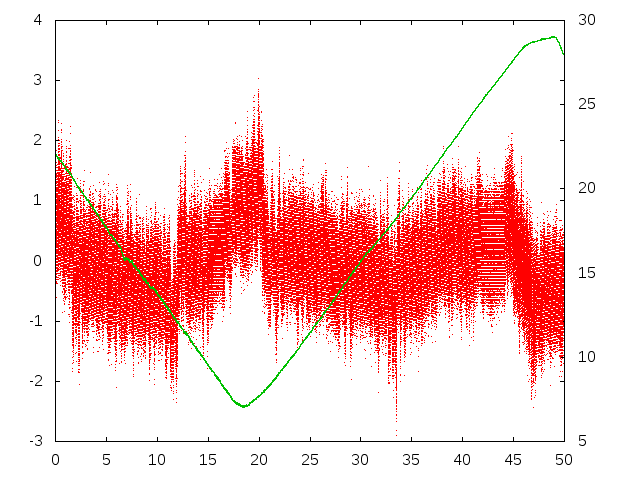 センサ
温度
30nm
20℃
10hr
センサBをリファレンスとしてセンサAを補正
10hr で　P-V 30nm
実験2(1℃/10min)結果
センサ出力値と温度の時間変化
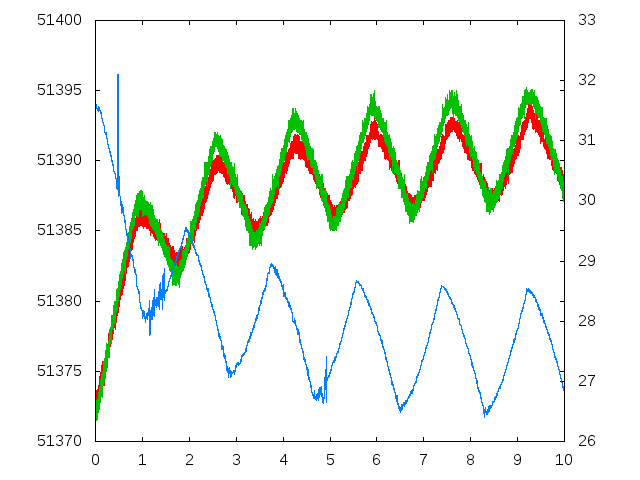 センサA
センサB
温度
150nm
5℃
センサの計測距離固定1℃/10minの速度で温度変化をかけた
実験2(1℃/min)結果
センサ出力値(補正後)と温度の時間変化
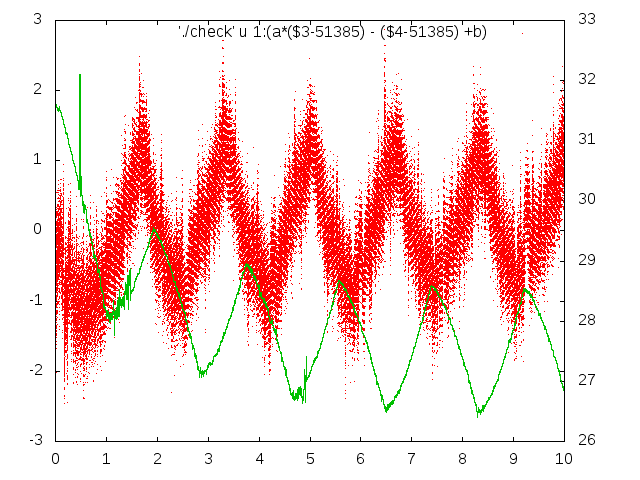 センサ
10hr
温度
60nm
5℃
センサBをリファレンスとしてセンサAを補正
10hr で　RMS 11nm
実験2(1℃/min)結果
センサ出力値(補正後)と温度の時間変化
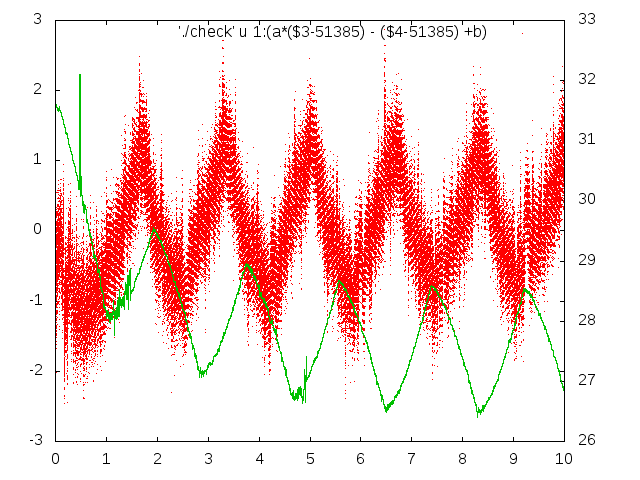 センサ
10hr
温度
30nm
5℃
センサBをリファレンスとしてセンサAを補正
10hr で　RMS 11nm
まとめ
センサが観測環境の気温で安定させられるか実験を行った

	目標	P-V 50nm/10hr(野外環境)

	実験結果
5℃~30℃までの温度範囲で		P-V 30nm/10hr
1℃/10minの温度変化速度で　	P-V 60nm/10hr
						P-V 30nm/10hr(80%)
ギャップセンサの動作原理
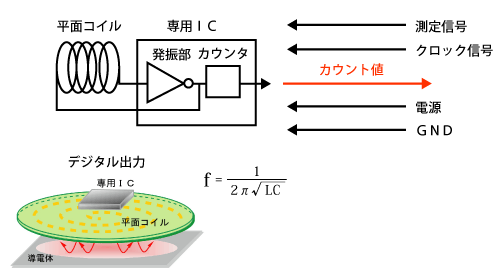 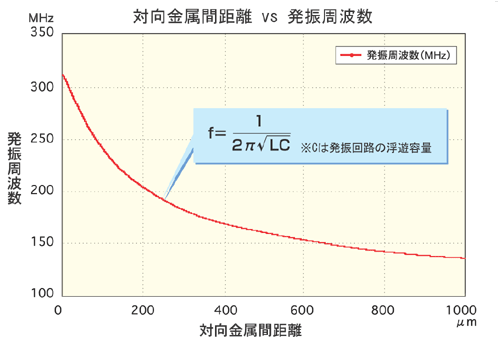 DS-2001
平面コイルから対向金属までの距離でインダクタンスLが変化
・回路の発振周波数を測定する
・周波数は対向金属までの距離に依存